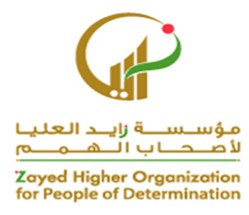 -القفز على حواجز ذات إرتفاع 10 صم
مقدم الهدف: ريسة عبيد الكعبي
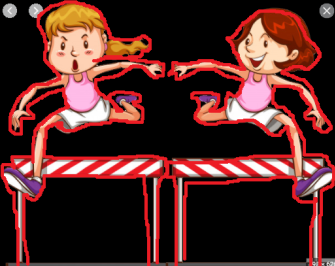 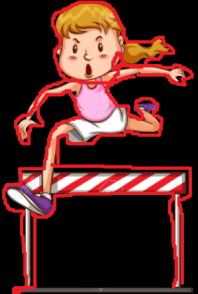 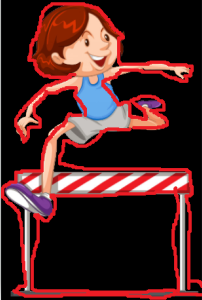 16 December 2020
2
قفز  المعلم على الحاجز أمام الطالب بمقدار 10 صم
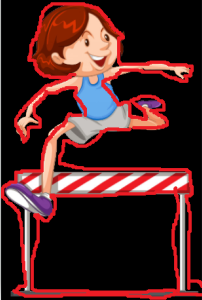 3
قلد الطالب المعلم بالقفز على الحاجز إرتفاع 10 صم مع مساعدة امعلم
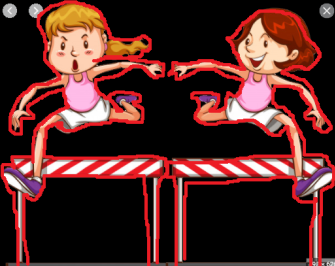 4
قفز الطالب على الحاجز مسافة 10 صم
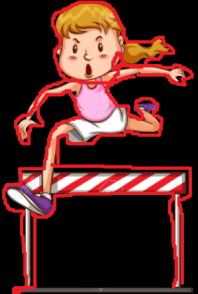 5
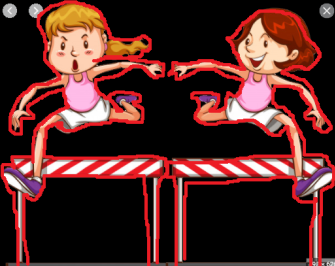 16 December 2020
6
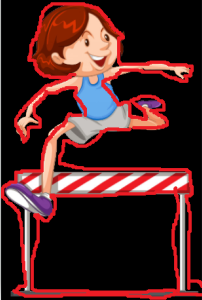 16 December 2020
7
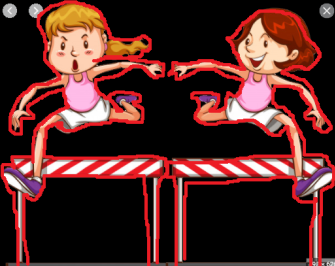 https://youtu.be/JyexPiy241E
https://youtu.be/Nez7QE7rdiI
16 December 2020
8
-- القفز على حواجز ذات إرتفاع 10 صم
تعريف القفز
أن يركض الطالب لمسافه معينه ليقفز بعدها من على الحاجز
ماما
16 December 2020
9